H.2Wetten en regels
2012
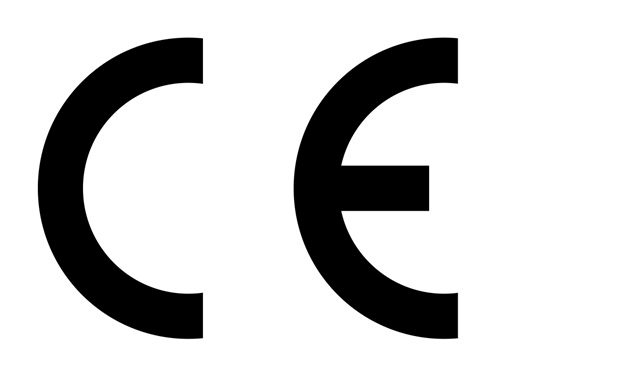 CE-markering
Het product voldoet op het gebied van veiligheid aan de betreffende Europese richtlijn.
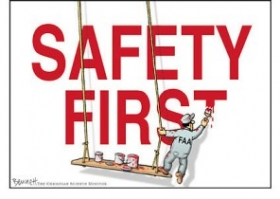 Arbowet
Arbeidsomstandighedenwet
Belangrijkste wet op het gebied van veiligheid en gezondheid
Plichten van de werkgever
Ervoor zorgen dat de werknemer:
veilig werkt
 en 
geen gezondheidsschade oploopt door het werk
Veiligheidssignalering
Verbodsbord
Gebodsbord
Waarschuwingsbord
Veiligheidsvoorziening
Brandbestrijdingsmiddelen
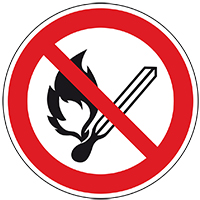 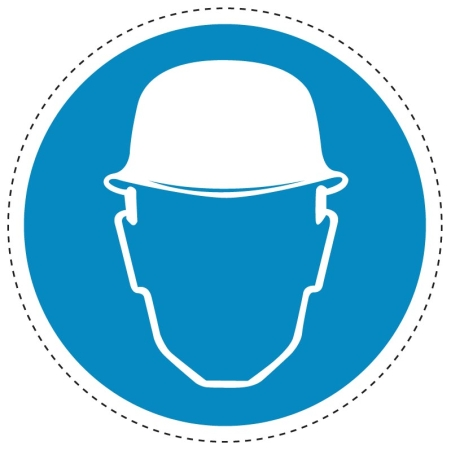 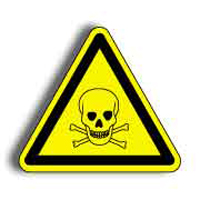 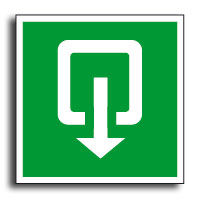 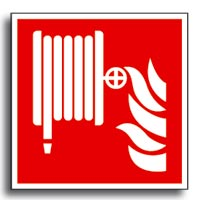 Markeringen
Geven aan dat er een gevaar is
Geel-zwarte markeringen
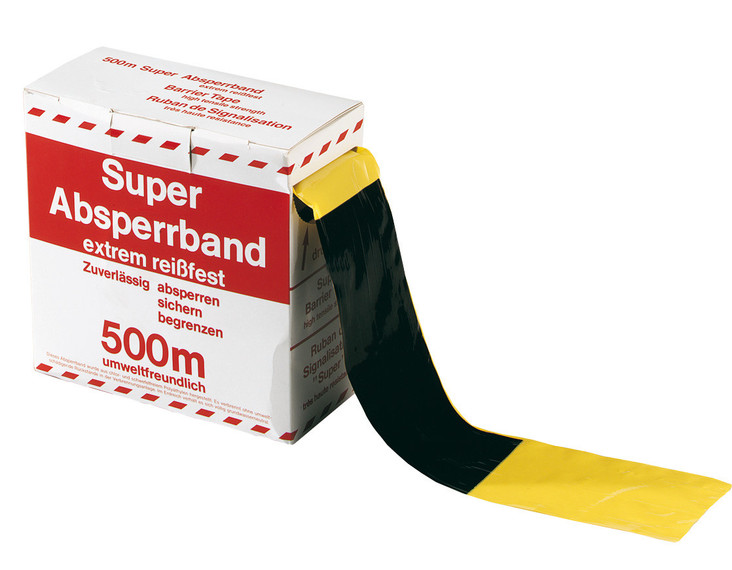 Plichten van de werknemer
Houding en kennis
Veilige werkwijze
Plichten van de werknemerHouding en kennis
Zorgen voor de eigen veiligheid en die van anderen
Geen geweld, niet pesten, geen ongewenst seksueel gedrag
Lezen van de gebruiksaanwijzing bij het in gebruik nemen van nieuwe machines
Plichten van de werknemerVeilige werkwijze
PBM’s op een goede manier gebruiken en onderhouden
Arbeidstijdenwet
Aangeven van maximale reistijden en minimale rusttijden